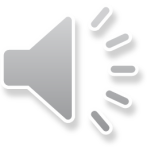 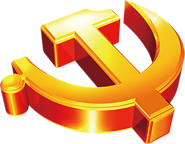 入党答辩PPT
Thesis defense Thesis defenseThesis defenseThesis defense
入党发展对象、入党积极分子入党自我介绍
[Speaker Notes: 亮亮图文旗舰店https://liangliangtuwen.tmall.com]
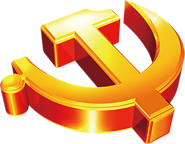 1
2
3
4
单击这里添加您的标题
单击这里添加您的标题
单击这里添加您的标题
单击这里添加您的标题
目 录
CONTENTS
第一部分
单击这里添加您的标题
Thesis defense Thesis defenseThesis defenseThesis defense
单击这里添加您的标题
On the other hand, we denounce with righteous dislike indignation
Contrary to popular belief,
Why do we use it?
On the other hand, we denounce with righteous dislike indignation
Where can I get some ?
On the other hand, we denounce with righteous dislike indignation
The standard Lorem Ipsum
On the other hand, we denounce with righteous dislike indignation
单击这里添加您的标题
50%
68%
Feature Project
Feature Project
"Sed ut perspiciatis unde omnis iste natus error sit voluptatem
"Sed ut perspiciatis unde omnis iste natus error sit voluptatem
Feature Project
Feature Project
Feature Project
"Sed ut perspiciatis unde omnis iste natus error sit voluptatem
"Sed ut perspiciatis unde omnis iste natus error sit voluptatem
"Sed ut perspiciatis unde omnis iste natus error sit voluptatem
30%
45%
63%
单击这里添加您的标题
Just start
Just start
Just start
There are many variations passages alteration
There are many variations passages alteration
There are many variations passages alteration
Just start
单击这里添加您的标题
There are many variations
"At vero eos et
50%
"At vero eos et accusamus et iusto odio dignissimos ducimus if ever give ever blanditiis praesentium no voluptatum with deleniti atque corrupti quos dolores et quas molestias ever go excepturi sint occaecati
80%
71.25%
65%
Lorem ipsum dolor sit amet, 
Donec iaculis ligula quis est
Nam condimentum nisl sed
Ut fringilla orci eu 
Vestibulum ullamcorper
Donec aliquam lectus vel
90%
110%
10%
20%
30%
40%
50%
60%
70%
80%
90%
Keyword Goes Here
Keyword Goes Here
Keyword Goes Here
Keyword Goes Here
Go ever  the other hand, we denounce with righteous
Go ever  the other hand, we denounce with righteous
Go ever  the other hand, we denounce with righteous
Go ever  the other hand, we denounce with righteous
单击这里添加您的标题
Online Shopping
Sed ut perspiciatis unde omnis iste natus error sit voluptatem
Notification
Sed ut perspiciatis unde omnis iste natus error sit voluptatem
Focus
Wallet
Sed ut perspiciatis unde omnis iste natus error sit voluptatem
Sed ut perspiciatis unde omnis iste natus error sit voluptatem
第二部分
单击这里添加您的标题
Thesis defense Thesis defenseThesis defenseThesis defense
单击这里添加您的标题
Keyword
Making it look like readable English. Many desktop publishing
Keyword
making it look like readable English. Many desktop publishing
Keyword
Making it look like readable English. Many desktop publishing
Keyword
Making it look like readable English. Many desktop publishing
单击这里添加您的标题
Time Management
Global  key
Perspiciatis unde omnis iste natus error sit voluptatem
Time Management
Perspiciatis unde omnis iste natus error sit voluptatem
Perspiciatis unde omnis iste natus error sit voluptatem
Time Management
Perspiciatis unde omnis iste natus error sit voluptatem
Time Management
Perspiciatis unde omnis iste natus error sit voluptatem
Slider Layers
Perspiciatis unde omnis iste natus error sit voluptatem
1987
单击这里添加您的标题
1990
Services
Testing
1995
Notification
"On the other hand, we denounce with righteous indignation launch
"On the other hand, we denounce with righteous indignation launch
"On the other hand, we denounce with righteous indignation launch
“All the Lorem” Ipsum generators on the
Jan
“First Launch”
2005
"On the other hand, we denounce with righteous indignation launch
Management
“Second Heading”
"On the other hand, we denounce with righteous indignation launch
"On the other hand, we denounce with righteous indignation launch
"On the other hand, we denounce with righteous indignation launch
Apr
"On hand, we denounce righteous indignation launch
2010
13
2014
Services
Testing
Management
"On the other hand, we denounce with righteous indignation launch
"On the other hand, we denounce with righteous indignation launch
"On the other hand, we are denounce with  righteous indignation
“First Launch”
"On the other hand, we denounce with righteous indignation launch
“All the Lorem” Ipsum generators on the
2015
单击这里添加您的标题
Step One
Step Two
Step Three
Step Four
Step Five
A company is an association.
A company is an association.
A company is an association.
A company is an association.
A company is an association.
单击这里添加您的标题
Fifth
Fourth Level
Fifth Level
A company is an association or collection of individuals, whether natural persons
Third Level
Fourth Level
A company is an association or collection of individuals, whether natural persons
Second Level
Third Level
A company is an association or collection of individuals, whether natural persons
First Level
Second Level
A company is an association or collection of individuals, whether natural persons
First Level
A company is an association or collection of individuals, whether natural persons
第三部分
单击这里添加您的标题
Thesis defense Thesis defenseThesis defenseThesis defense
单击这里添加您的标题
Keyword Here
Keyword Here
Keyword Here
Keyword Here
There are many variations passages of lorem ipsum available  majority have suffered alteration .
There are many variations passages of lorem ipsum available  majority have suffered alteration
There are many variations passages of lorem ipsum available  majority have suffered alteration
There are many variations of the passage of lorem ipsum available  majority have suffered alteration
Keyword Here
There are many variations passages of lorem ipsum available  majority have suffered alteration .
单击这里添加您的标题
Keyword Here
Keyword Here
Keyword Here
Keyword Here
There are many variations passages of lorem ipsum available  majority have suffered alteration .
There are many variations passages of lorem ipsum available  majority have suffered alteration
There are many variations passages of lorem ipsum available  majority have suffered alteration
There are many variations passages of lorem ipsum available  majority have suffered alteration
02
01
03
Keyword Here
Keyword Here
There are many variations passages of lorem ipsum available  majority have suffered alteration .
There are many variations passages of lorem ipsum available  majority have suffered alteration .
06
04
05
单击这里添加您的标题
Go Cloud
Review The Results
Marketing Campaign
Brainstorm & Ideas
There are many variations passages of lorem ipsum available  majority have suffered alteration .
There are many variations passages of lorem ipsum available  majority have suffered alteration .
There are many variations passages of lorem ipsum available  majority have suffered alteration
There are many variations passages of lorem ipsum available  majority have suffered alteration
Construction & Design
Launch Your Project
There are many variations passages of lorem ipsum available  majority have suffered alteration
There are many variations passages of lorem ipsum available  majority have suffered alteration .
单击这里添加您的标题
Lorem ipsum dolor sit amet
PRINT
15 %
Lorem ipsum dolor sit amet put any thing here please mate
65 %
25 %
VIDEO & SONG
WEB
Lorem ipsum dolor sit amet put any thing here please mate
Lorem ipsum dolor sit amet put any thing here please mate
单击这里添加您的标题
SUBTITLE SHOULD GO HERE IN THIS TEXT BOX OR FRAME
We are placing great text in this text frames. Lorem repl ut enak sekalihebbi lorem ipsum dolor sit amet aced
Geplis dipsam volorib vendian debist lignist quantium temab ium exper jobba hunsi us ut enak sekalihebbi lorem. ipis assum escidis aliqui offictotas exereicid nusto ium apiet modit essum veriam sit amet
We are placing great text in this text frames. Lorem ipsum will be repl ut enak sekalihebbi lorem sit amet aced
We are placing great text in this text frames. Lorem ipsum will be repl ut enak sekalihebbi lorem ipsum dolor sit
第四部分
单击这里添加您的标题
Thesis defense Thesis defenseThesis defenseThesis defense
单击这里添加您的标题
W
S
Strength
Weakness
"Sed ut perspiciatis unde omnis iste natus error sit voluptatem strength of weakness
"Sed ut perspiciatis unde omnis iste natus error sit voluptatem strength of weakness

O
T
Opportunity
Threats
"Sed ut perspiciatis unde omnis iste natus error sit voluptatem strength of weakness
"Sed ut perspiciatis unde omnis iste natus error sit voluptatem strength of weakness
单击这里添加您的标题
Prefer Time Delivery
Processing
Making it look like readable English. Many desktop publishing
First
Processing
Another Heading
Making it look like readable English. Many desktop publishing
Start
Another Heading2
Second
Processing
Making it look like readable English. Many desktop publishing
Processing
Another Heading3
Making it look like readable English. Many desktop publishing
Third
Processing
单击这里添加您的标题
Title Goes Here
Title Goes Here
Title Goes Here
There are many variations passages of lorem ipsum available  majority have suffered alteration .
There are many variations passages of lorem ipsum available  majority have suffered alteration .
There are many variations passages of lorem ipsum available  majority have suffered alteration
Title Goes Here
There are many variations passages of lorem ipsum available  majority have suffered alteration
单击这里添加您的标题
KEY WORD
KEY WORD
KEY WORD
KEY WORD
KEY WORD
There are many variations of passages of lorem ipsum available but the majority have even slightly
There are many variations of passages of lorem ipsum available but the majority have even slightly
There are many variations of passages of lorem ipsum available but the majority have even slightly
There are many variations of passages of lorem ipsum available but the majority have even slightly
There are many variations of passages of lorem ipsum available but the majority have even slightly
单击这里添加您的标题
Keyword Here
Keyword Here
Keyword Here
Keyword Here
Keyword Here
Keyword Here
Keyword Here
There are many variations passages of lorem ipsum available  majority have suffered alteration .
There are many variations passage lorem ipsum
There are many variations passage lorem ipsum
There are many variations passage lorem ipsum
There are many variations passage lorem ipsum
There are many variations passages of lorem ipsum available  majority have suffered alteration
There are many variations passages of lorem ipsum available  majority have suffered alteration
Keyword Here
There are many variations passages of lorem ipsum available  majority have suffered alteration .
谢谢观赏
[Speaker Notes: 亮亮图文旗舰店https://liangliangtuwen.tmall.com]